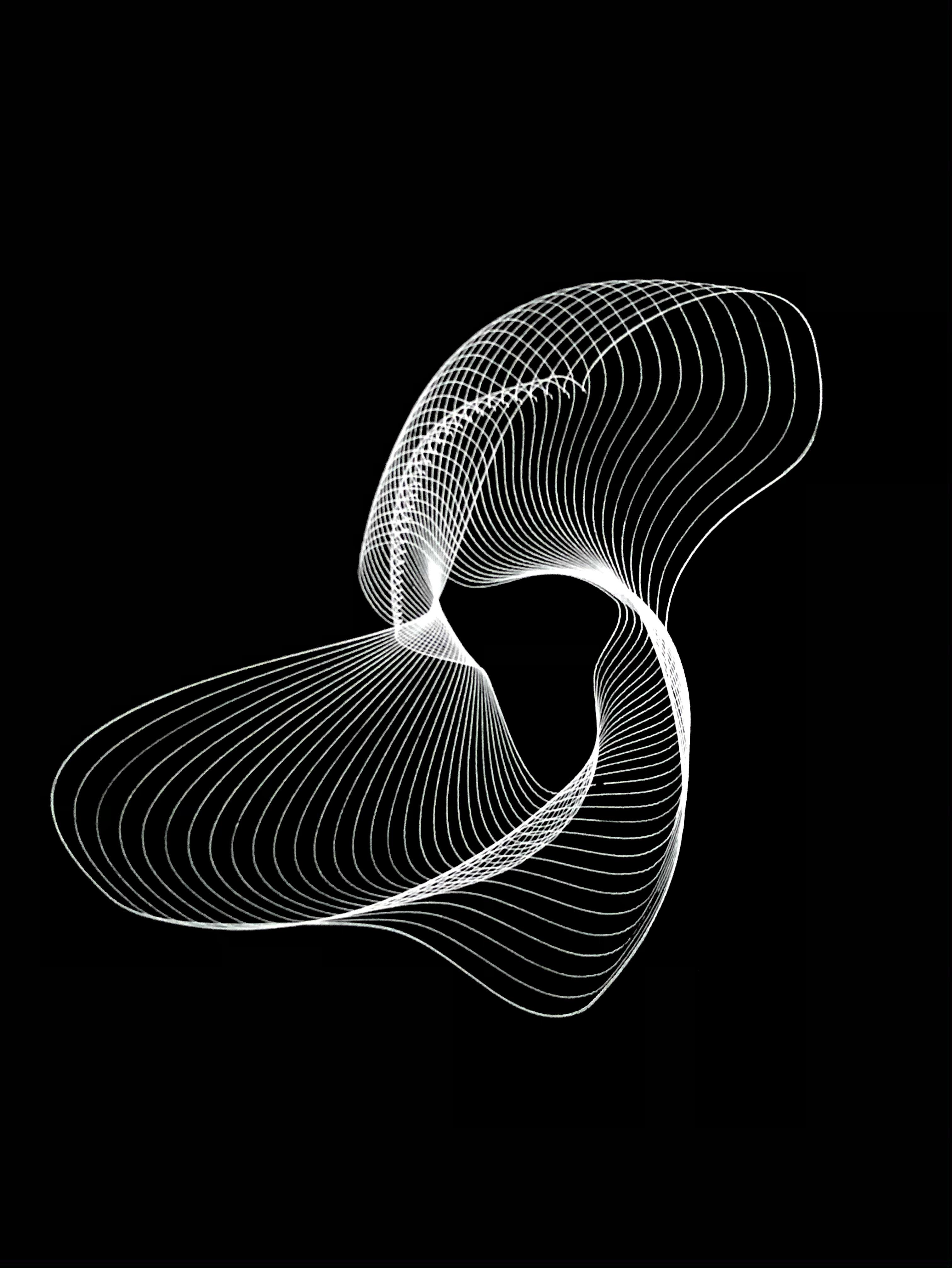 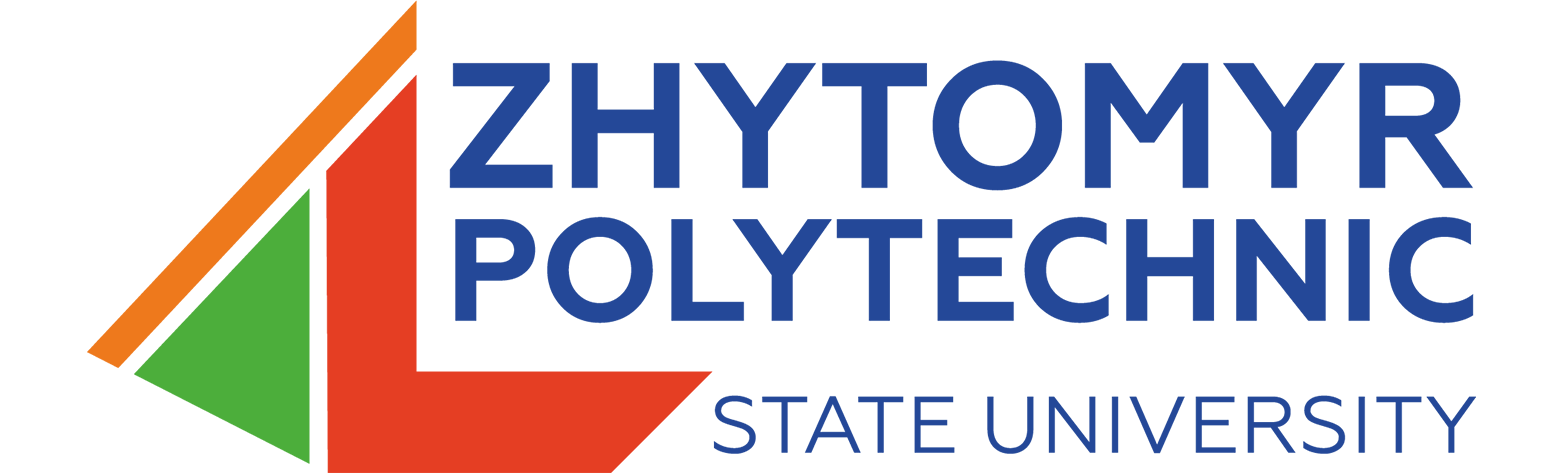 Вступ у нейронні мережі
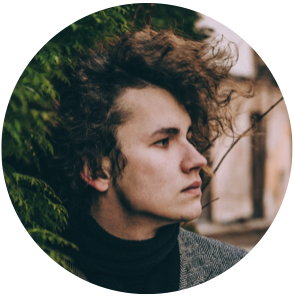 Годлевський Юрій Олександрович
4 лабораторних робіт;

Кожна лабораторна робота має бути представлена та захищена;

За плагіат бали за лабораторну роботу анулюються;

Виконана лабораторна робота має бути надіслана на пошту з темою: ”Вступ у нейронні мережі, виконані лабораторні роботи, група - НАЗВА_ГРУПИ”. В самому листі потрібно вказати своє імʼя та прізвище у форматі: “Студент – ПРІЗВИЩЕ ІМʼЯ” та додати файли та/або посилання на git (залежно від умов вказаних в лабораторній роботі). Тільки після отримання лабораторної роботи на пошту, її можна буде захистити; 

За кожну з лабораторних робіт будуть виставлятися бали, максимальна сума яких дорівнює 100 балів;
Правила
курсу
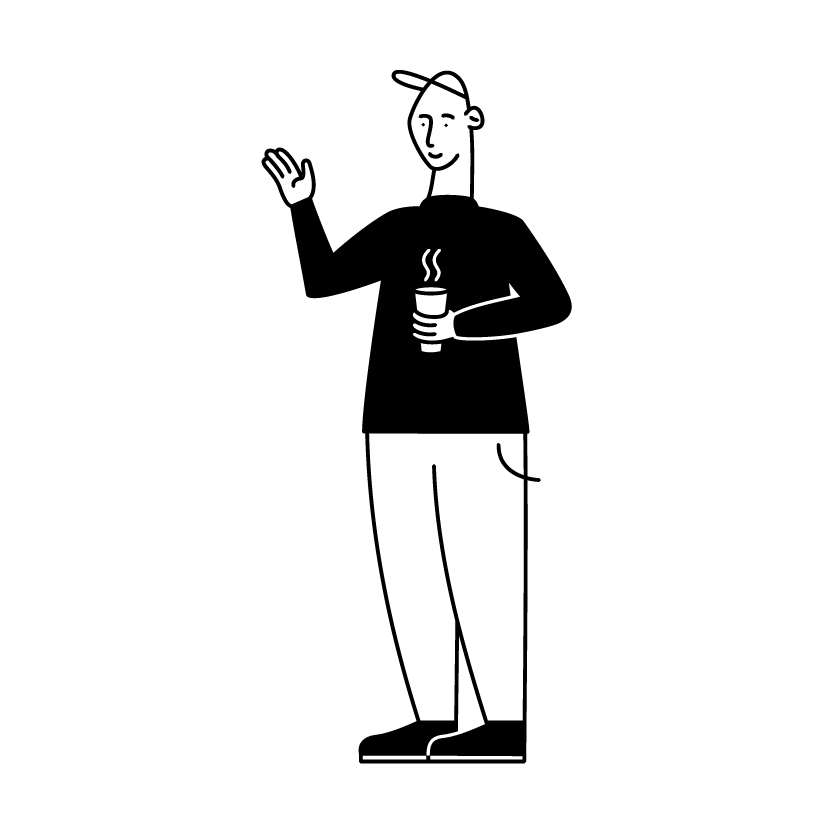 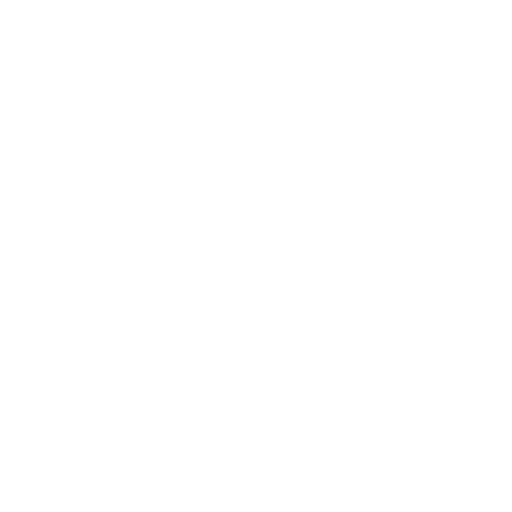 Рекурентні нейронні мережі (Recurrent Neural Networks)
Архітектура
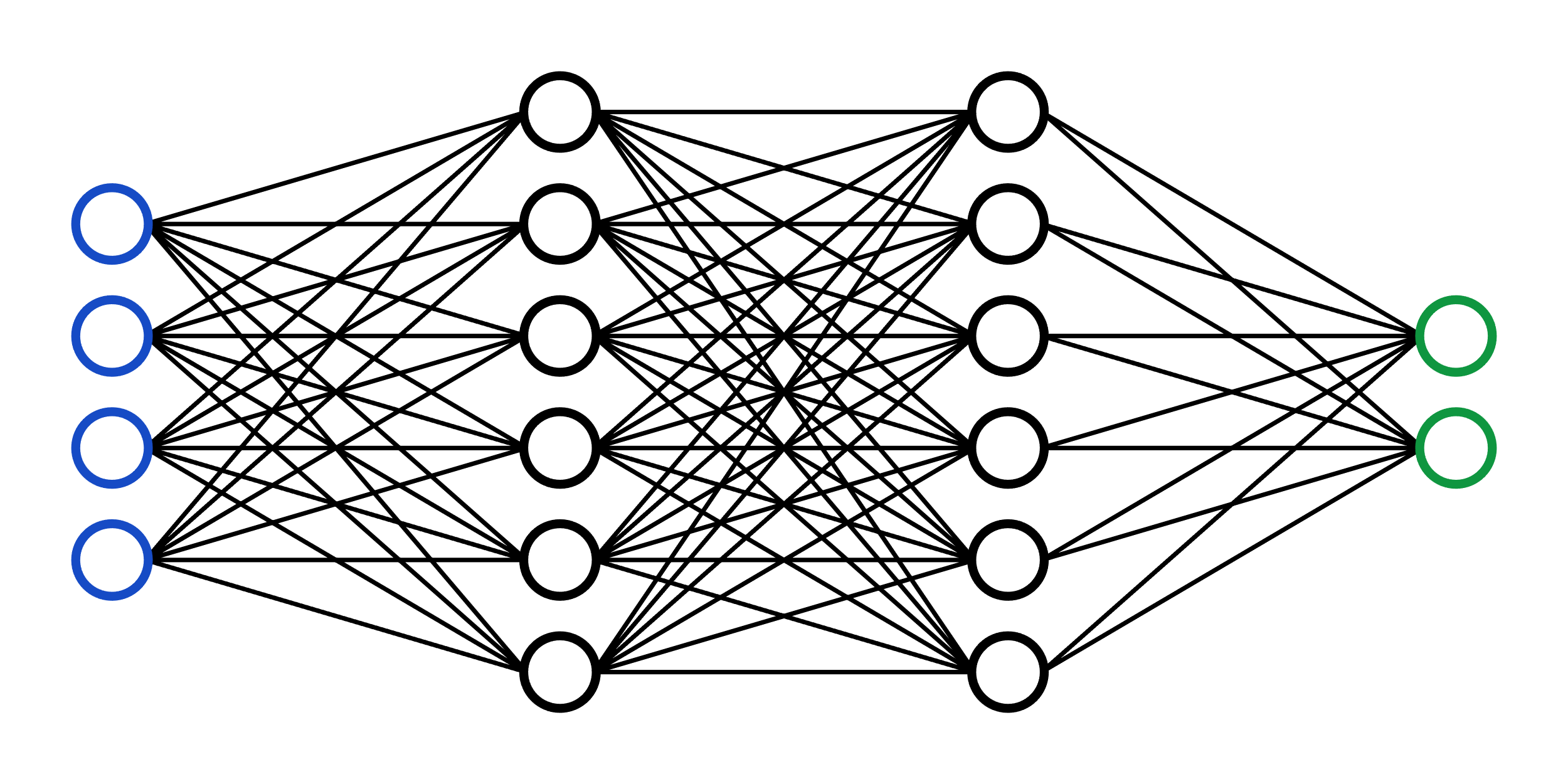 Архітектура
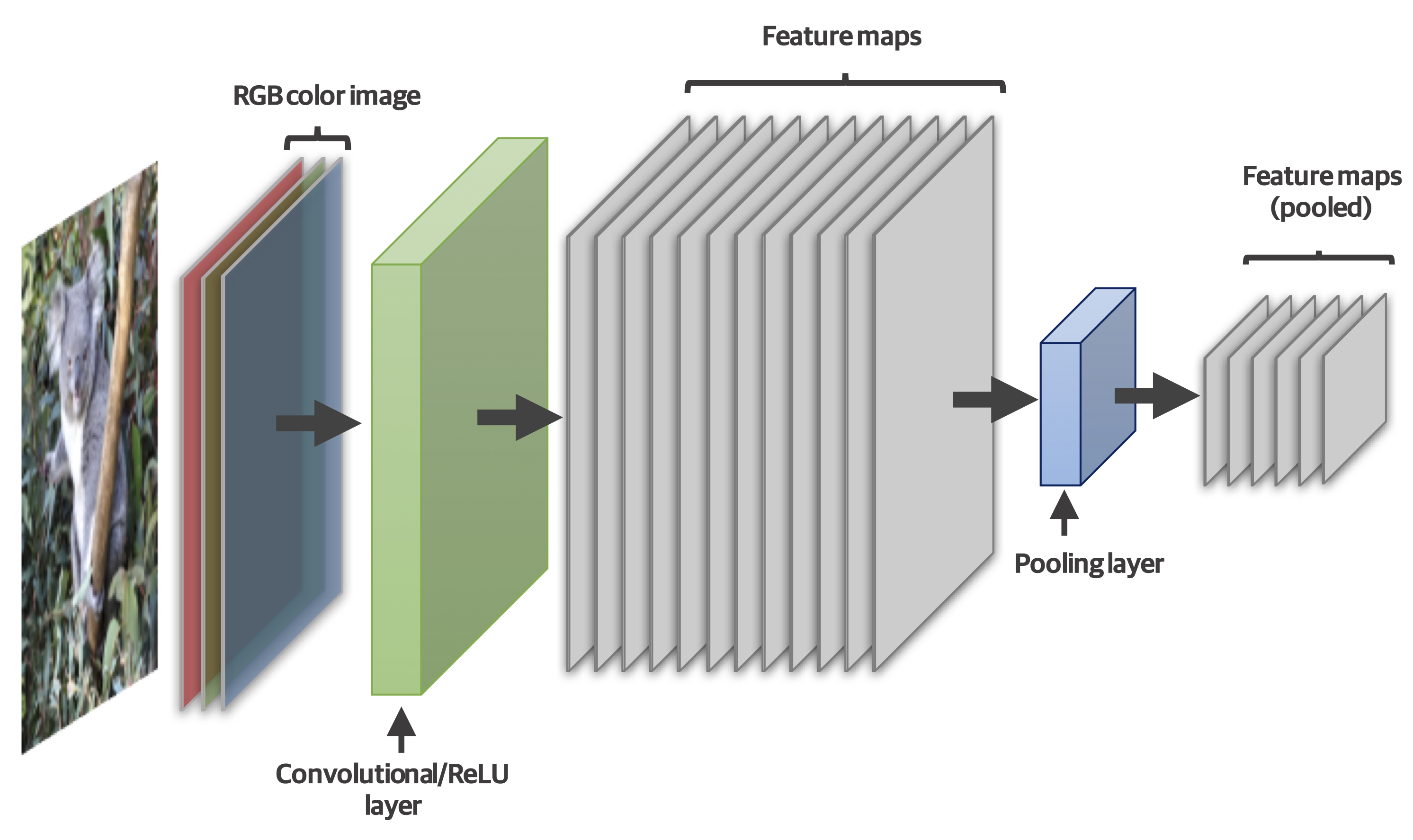 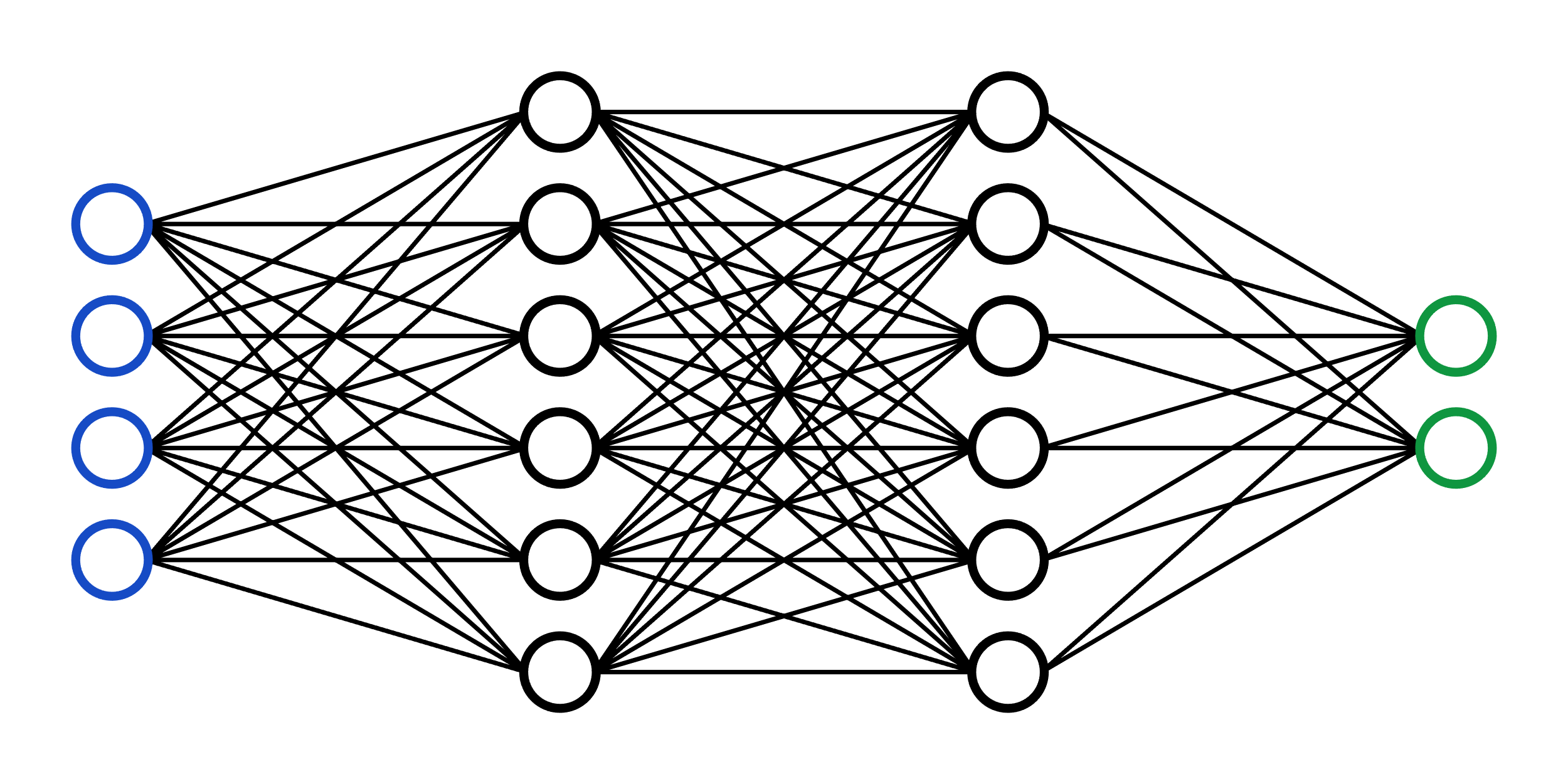 Архітектура
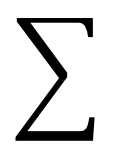 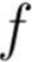 b
Архітектура
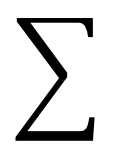 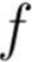 b
Архітектура
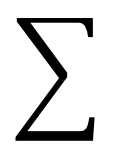 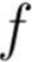 b
b
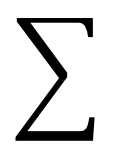 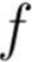 Приклад
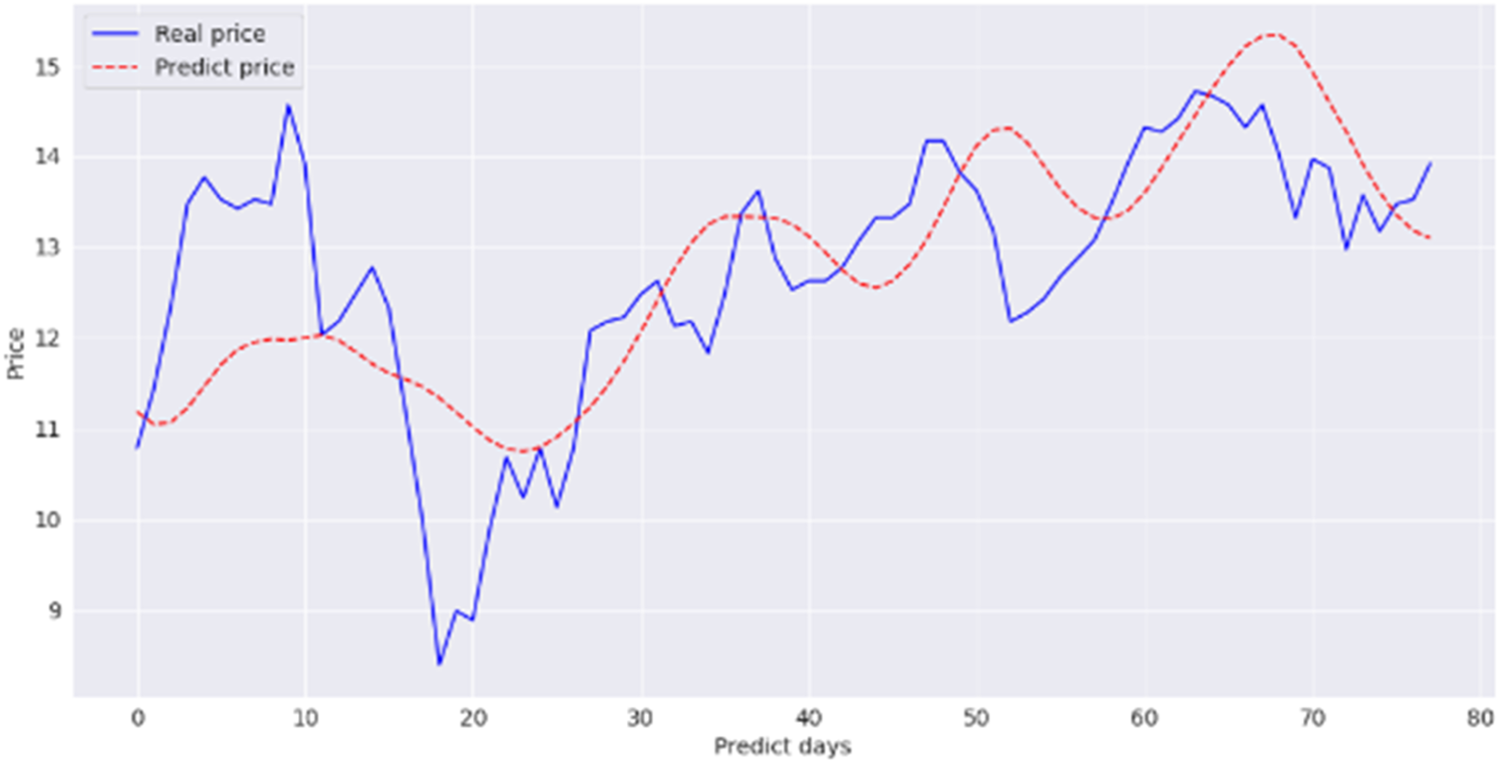 Приклад
0
Сьогодні
ReLU
Вчора
1.8
1)
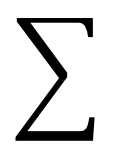 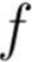 1
0
-0.5
Сьогодні
Завтра
ReLU
1.8
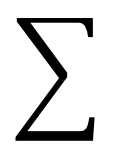 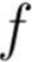 2)
0.5
b
b
1) 0 x 1.8 + 0 = 0
0
2) 0.5 x 1.8 + 0 + 0 x (-0.5) = 0.9
Вчора
Сьогодні
Завтра
Приклад
0
Сьогодні
ReLU
Вчора
1.8
1)
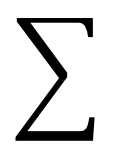 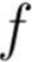 1
0
-0.5
Сьогодні
Завтра
ReLU
1.8
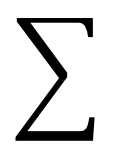 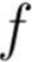 2)
0.5
b
b
1) 1 x 1.8 + 0 = 1.8
0
2) 0.5 x 1.8 + 0 + 1.8 x (-0.5) = 0
Вчора
Сьогодні
Завтра
Приклад
0
Сьогодні
ReLU
Вчора
1.8
1)
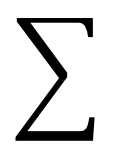 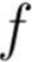 1
0
-0.5
Сьогодні
Завтра
ReLU
1.8
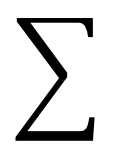 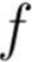 2)
0.5
b
b
1) 0 x 1.8 + 0 = 0
0
2) 0 x 1.8 + 0 + 0 x (-0.5) = 0
Вчора
Сьогодні
Завтра
Приклад
0
ReLU
Вчора
Позавчора
1.8
1)
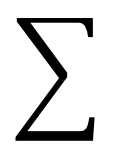 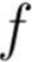 1
0
-0.5
Вчора
Сьогодні
ReLU
1.8
0.5
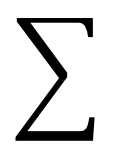 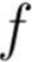 2)
-0.5
b
b
b
0
Сьогодні
Завтра
ReLU
0
1.8
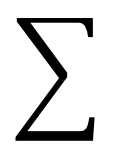 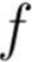 3)
Вчора
Позавчора
Сьогодні
Завтра
1) 1 x 1.8 + 0 = 1.8
2) 0.5 x 1.8 + 0 + 1.8 x (-0.5) = 0
3) 0.5 x 1.8 + 0 + 0 x (-0.5) = 0.9
Проблема вибуху градієнту
3
Значення х 3 х 3 х 3 х 3
3
3
3
Проблема затухання градієнту
0.5
Значення х 0.5 х 0.5 х 0.5 х 0.5
0.5
0.5
0.5
Рішення (LSTM)
Можна виправити, якщо додати довгу та короткочасну памʼять
Рішення (LSTM)
Гіперболічний тангенс
Сигмоїда
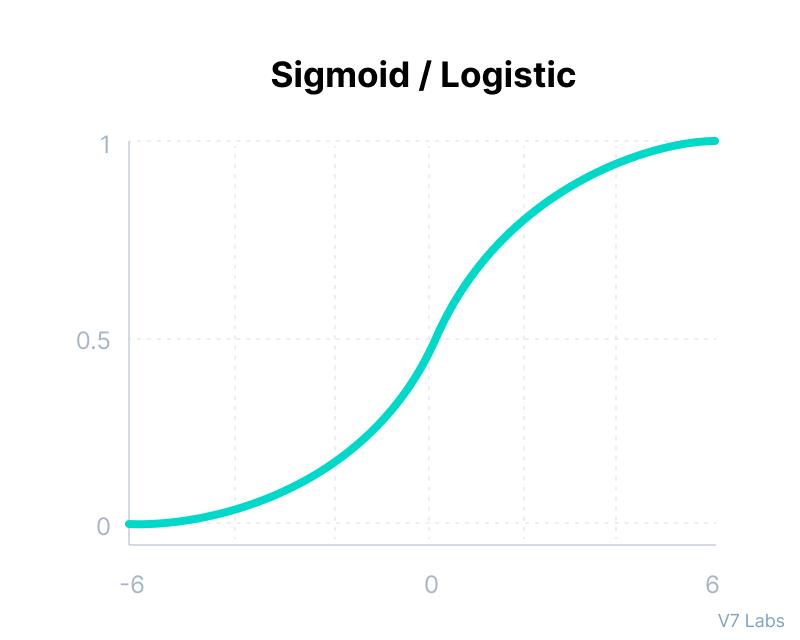 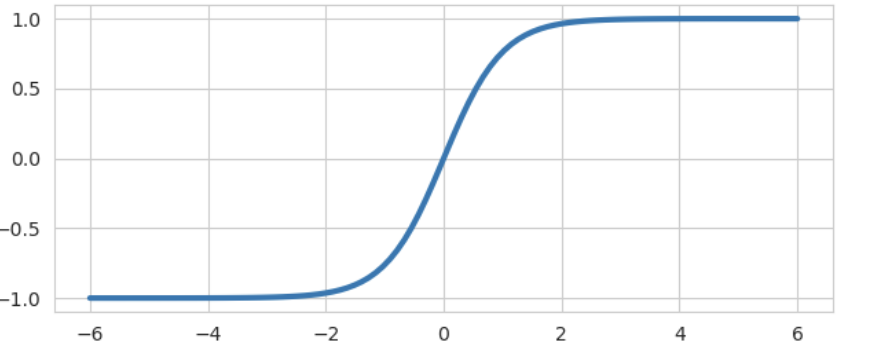 Рішення (LSTM)
LSTM (Forget gate)
Аналізує вихідне значення мережі з попереднього кроку (короткочасна памʼять) та вхідні дані на вхід нейронної мережі. Це нейронний шар з функцією активації сигмоїд.Визначає що потрібно стерти з ячейки памʼяті дової памʼяті, на виході від 0 до 1.
LSTM (Input gate)
Визначає які дані потрібно помістити у стан.
Аналізує вихідне значення мережі з попереднього кроку (короткочасна памʼять) та вхідні дані на вхід нейронної мережі.Для цього нейронний шар з функцією активації гіперболічний тангенс розраховує памʼять, а нейронний шар з функцією активації сигмоїд розраховує коефіцієнт скільки саме памʼяті потрібно зберегти.
LSTM (state update)
Оновлення стану.
LSTM (Output gate)
Розраховує значення які мають бути на виході (оновлення короткочасної памʼяті).
Аналізує вихідне значення мережі з попереднього кроку (короткочасна памʼять) та вхідні дані на вхід нейронної мережі.Нейронний шар з функцією активації гіперболічний тангенс, розраховує памʼять, а нейронний шар з функцією активації сигмоїда визначає скільки саме памʼяті потрібно зберегти.
Токенізація
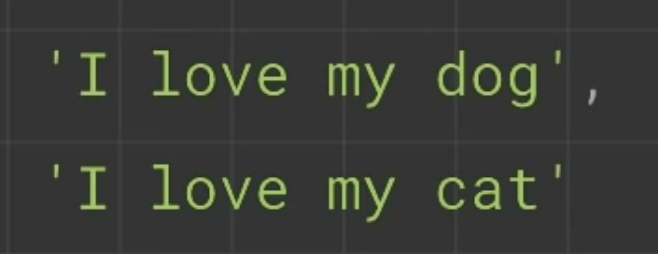 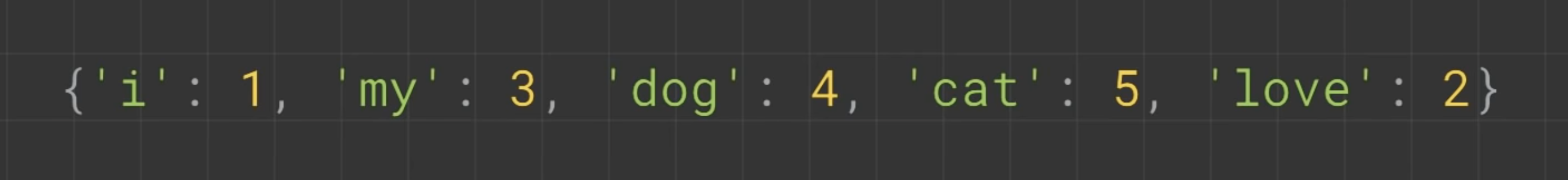 Створення послідовностей
I love my dog
I love my cat
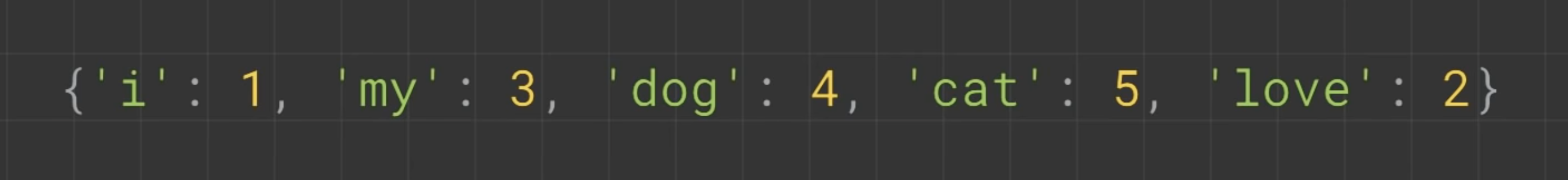 Послідовність –> 
[[1, 2, 3, 4], 
[1, 2, 3, 5]]
Створення послідовностей з різною кількістю слів?
I love my dog
I love my catMy dog love my cat
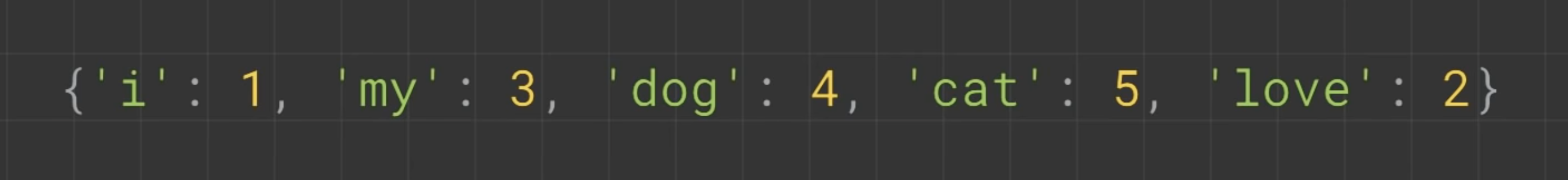 Послідовність –> 
[
[0, 1, 2, 3, 4], 
[0, 1, 2, 3, 5],
[3, 4, 2, 3, 5]
]
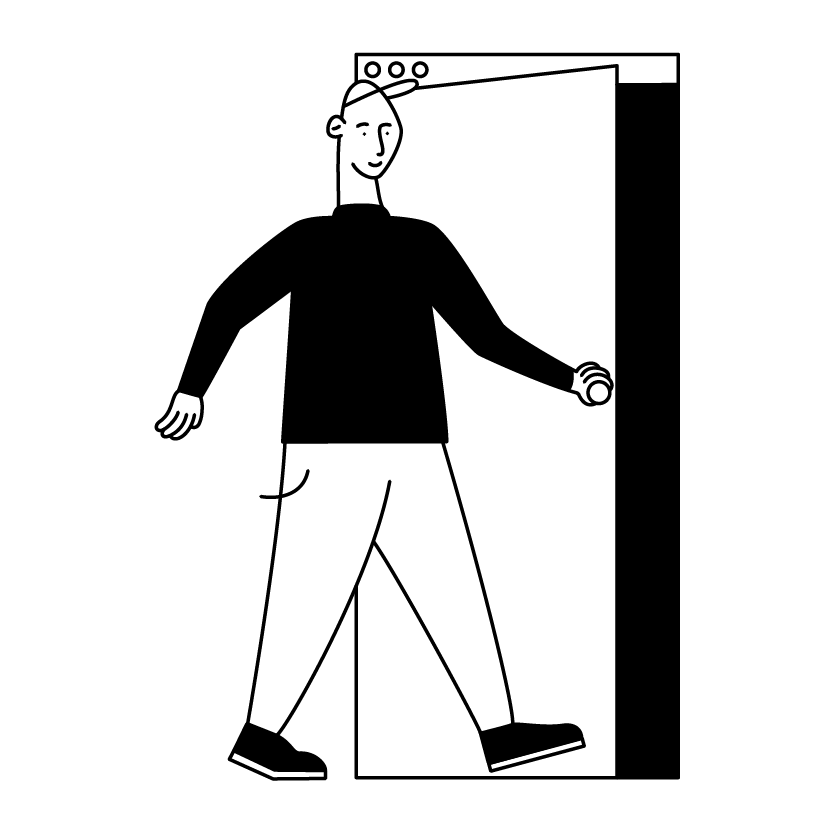 Дякую за увагу!
Питання?